Trade and Globalization
Alan V. Deardorff
University of Michigan
Presentation for San Jose Kiwanis
January 10, 2022
National Economic Education Delegation
Vision
One day, the public discussion of policy issues will be grounded in an accurate perception of the underlying economic principles and data.

Mission
NEED unites the skills and knowledge of a vast network of professional economists to promote understanding of the economics of policy issues in the United States.

NEED Presentations
Are nonpartisan and intended to reflect the consensus of the economics profession.
2
Outline
What is Globalization?
Pros and Cons of Trade
Trade Policies
Effects of the Pandemic
3
What Globalizations Is
Growth over time of many interactions between countries
Trade
Global Value Chains
Foreign Direct Investment
Financial Flows
Migration
International Travel
I will focus here on trade
4
Trade
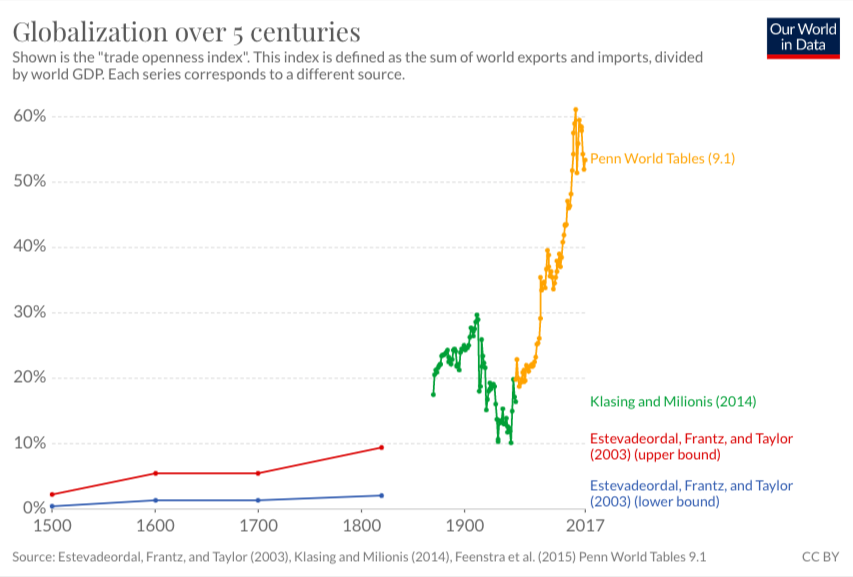 6
[Speaker Notes: Our World in Data
https://ourworldindata.org/trade-and-globalization]
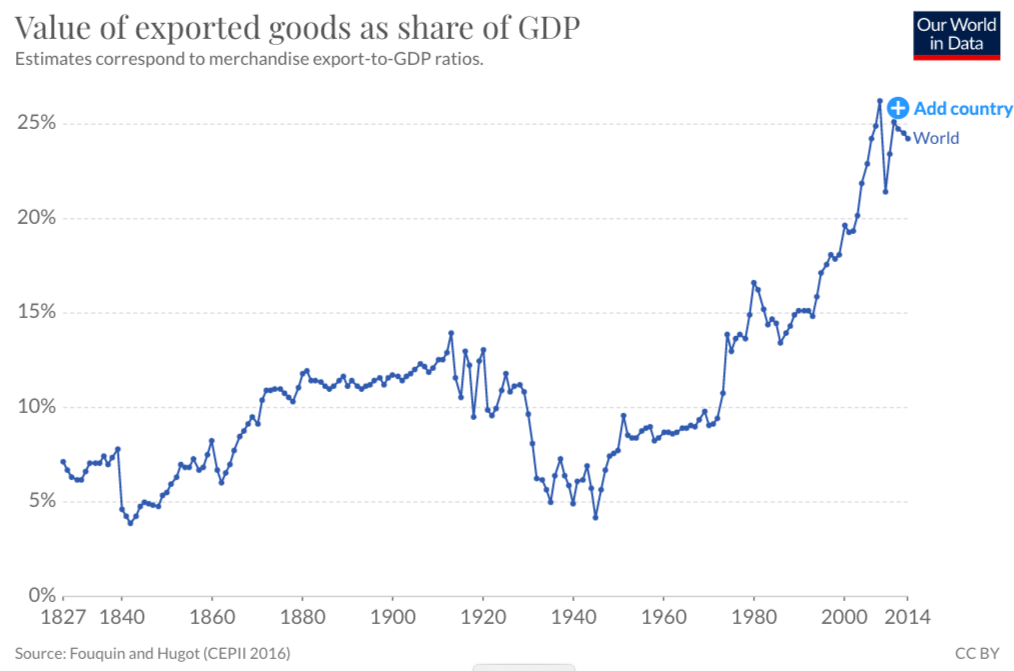 7
[Speaker Notes: Our World in Data
https://ourworldindata.org/trade-and-globalization]
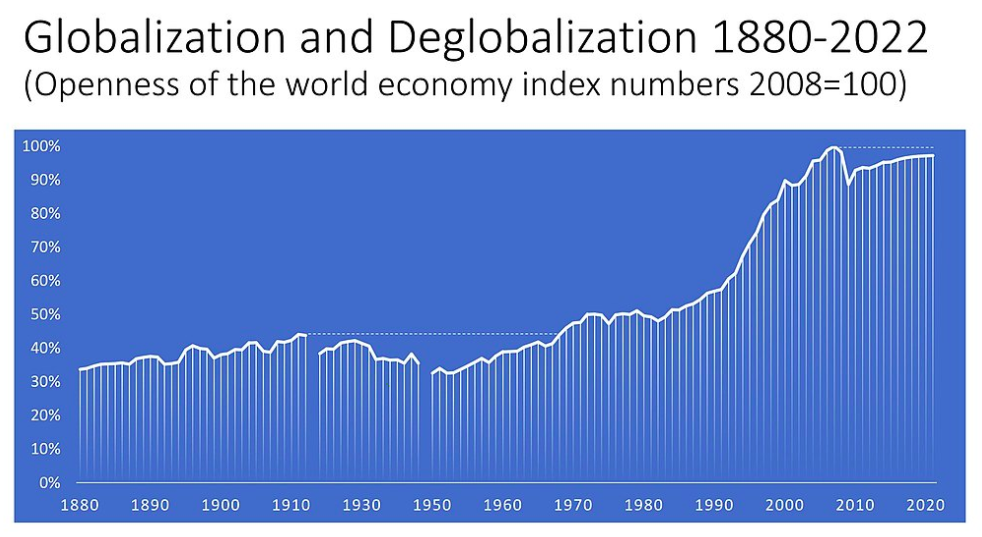 8
Source:  Wikipedia
[Speaker Notes: Wikipedia
https://en.wikipedia.org/wiki/Deglobalization#/media/File:Openness_of_the_world_economy_1880-2020_(index_numbers_2008=100).jpg]
Export Volume Worldwide in Billions of US Dollars, 1950-2020
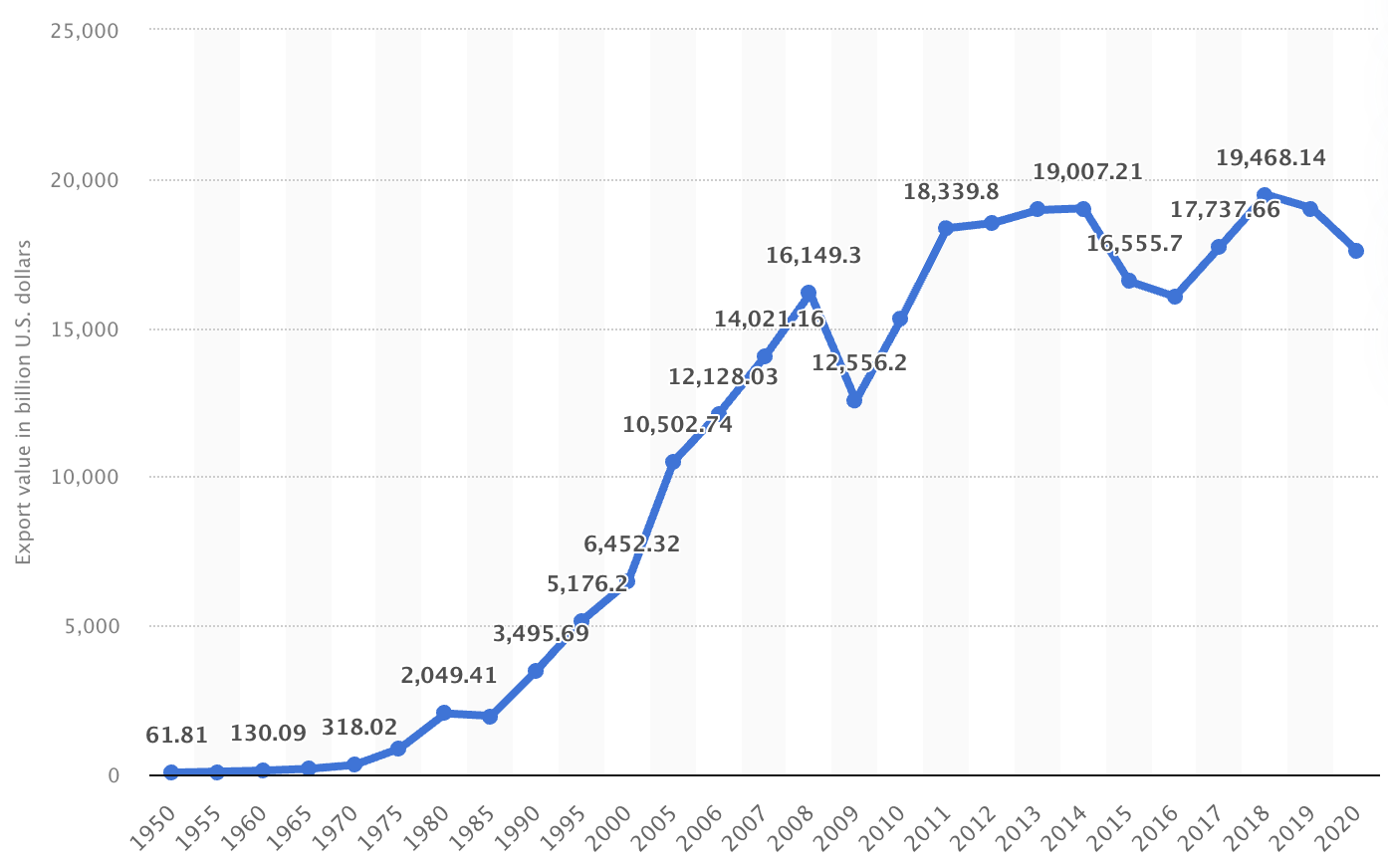 9
Source:  Statista
[Speaker Notes: Statista
https://www.statista.com/statistics/264682/worldwide-export-volume-in-the-trade-since-1950/]
Global Value Chains
Growth of Global Value Chains, 1970-2015
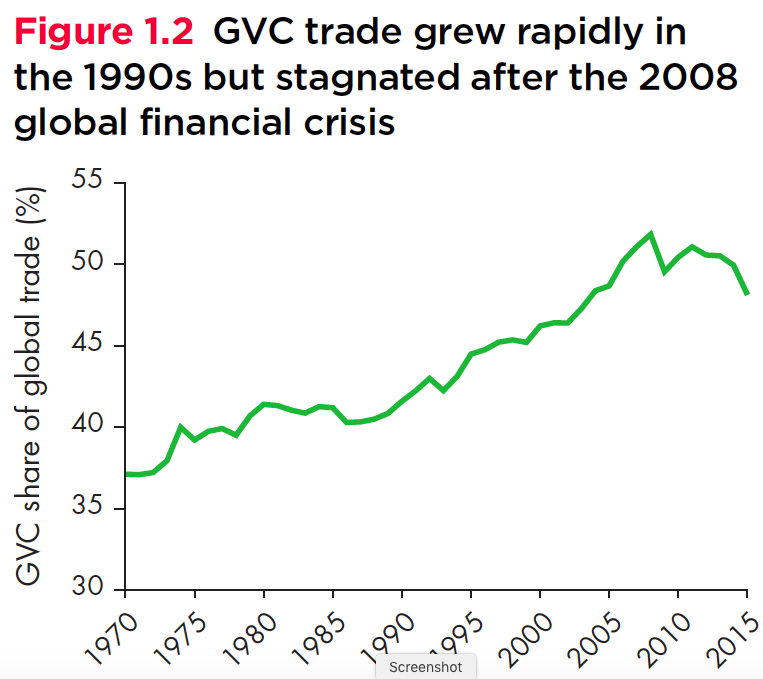 11
Source:  World Development Report 2020
[Speaker Notes: World Bank
https://www.worldbank.org/en/publication/wdr20]
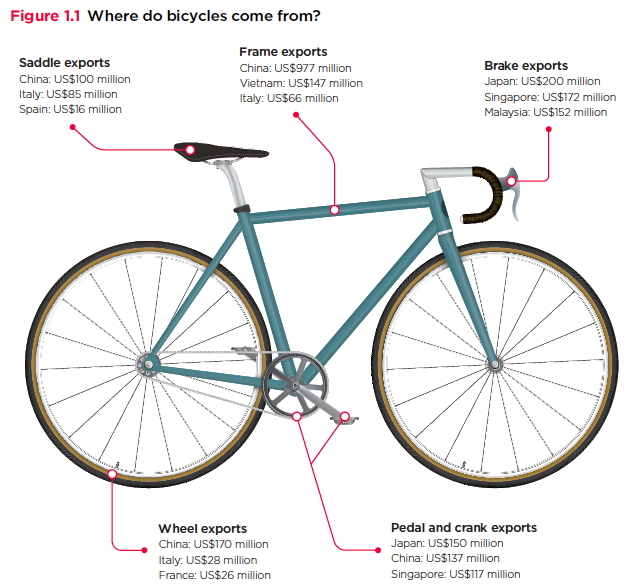 12
Source:  World Development Report 2020
[Speaker Notes: World Bank
https://www.worldbank.org/en/publication/wdr20]
Supply Chains
Example:  The iPhone assembled in China from parts:
Source: Krueger 2020
13
[Speaker Notes: Krueger, Anne O., International Trade (What Everyone Needs to Know) (p. 254). Oxford University Press, 2020]
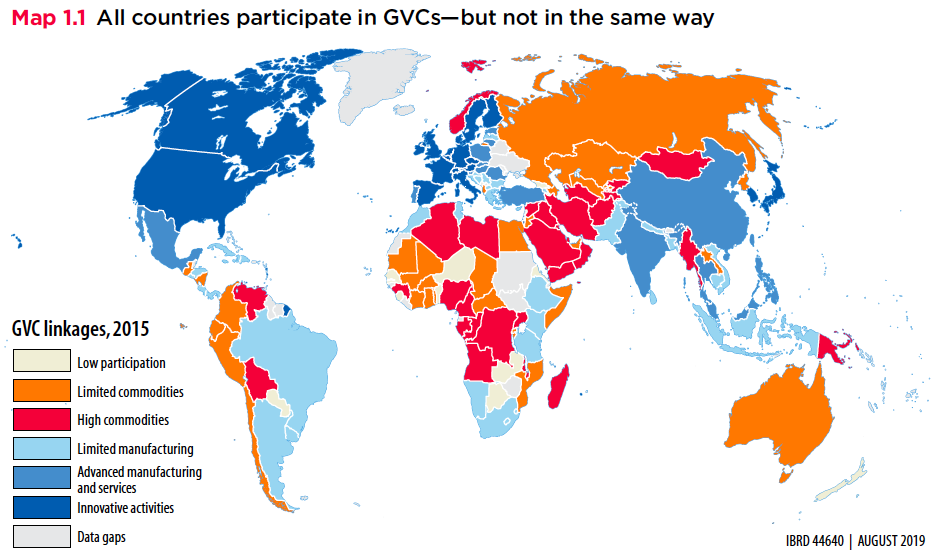 14
[Speaker Notes: World Bank
https://www.worldbank.org/en/publication/wdr2020]
Pros and Cons of Globalization
Pros and Cons of Globalization
Gains from Trade
Theory of Comparative Advantage
Other Sources of Gain from Trade
Costs of Trade
15
Gains from TradeTheory of Comparative Advantage
Comparative Advantage
If US & UK differ in what they can produce…
US
UK
Cloth
Cloth
Food
Food
Comparative Advantage
… Without trade, their consumption will also differ…
US
UK
Cloth
Cloth
Without trade
Consumption = 
Production
CB=PB
CA=PA
Food
Food
Comparative Advantage
… With free trade, they specialize in what they do best…
US
UK
Cloth
Cloth
PB
Free Trade
Production
CB=PB
CA=PA
PA
Food
Food
Comparative Advantage
… And can consume more by trading.
US
UK
Cloth
Cloth
PB
Trade
Free Trade
Consumption
CA
CB=PB
Trade
CA=PA
PA
Food
Food
Comparative Advantage
Thus countries both Gain from Trade
US
UK
Cloth
Cloth
PB
Trade
Gain from Trade
CA
CB=PB
Trade
CA=PA
PA
Food
Food
Gains from TradeOther Sources of Gain from Trade
Other sources of Gain from Trade
Productivity (most productive firms expand and export)
Returns to scale (small countries can support larger firms)
Competition (monopolies in small countries lose market power)
Variety (buyers can access more choices)
Supply chains (firms source parts from cheapest sources)
(That’s really just the others, but within industries and firms.)
Technology (producers access foreign technologies)
Costs of Trade
But there are Costs
Economic:  
When trade expands (or contracts)
Some firms lose market share or shut down
Their workers lose jobs
Their communities lose customers and other firms shrink
Vulnerability to foreign recession/inflation
Non-economic
Dependence on other countries
Loss of cultural differences
Vulnerability to trade disruption
Crisis induced (earthquake, flood, disease)
Policy induced (sanctions, tariffs, export bans)
Trade Policies that Affect Globalization
Policies that Encourage It
Tariff Reductions
Trade Agreements
Other
Pocies that Discourage It
Trump’s Tariffs
Trade War
26
Policies that Encourage Globalization
Tariff Reductions
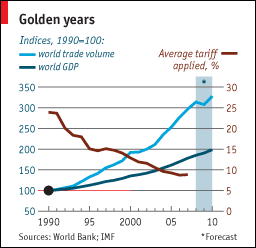 29
Source: Economist
[Speaker Notes: From an Economist “Barriers to Entry” article]
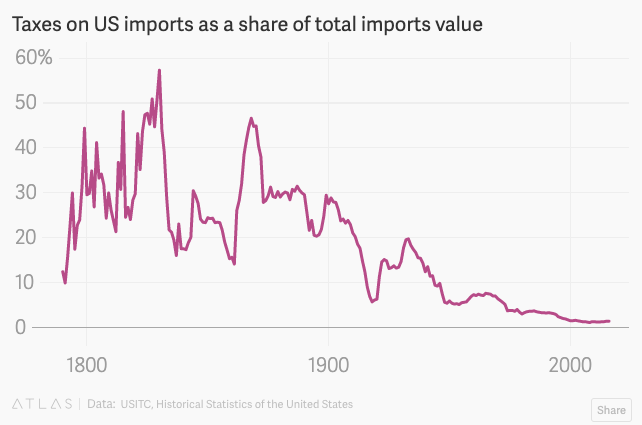 30
Source: Quartz 2018
[Speaker Notes: Quartz, Kopf 2018
https://qz.com/1230399/a-history-of-tariffs-us-protectionism-in-one-230-year-chart/]
Trade Agreements
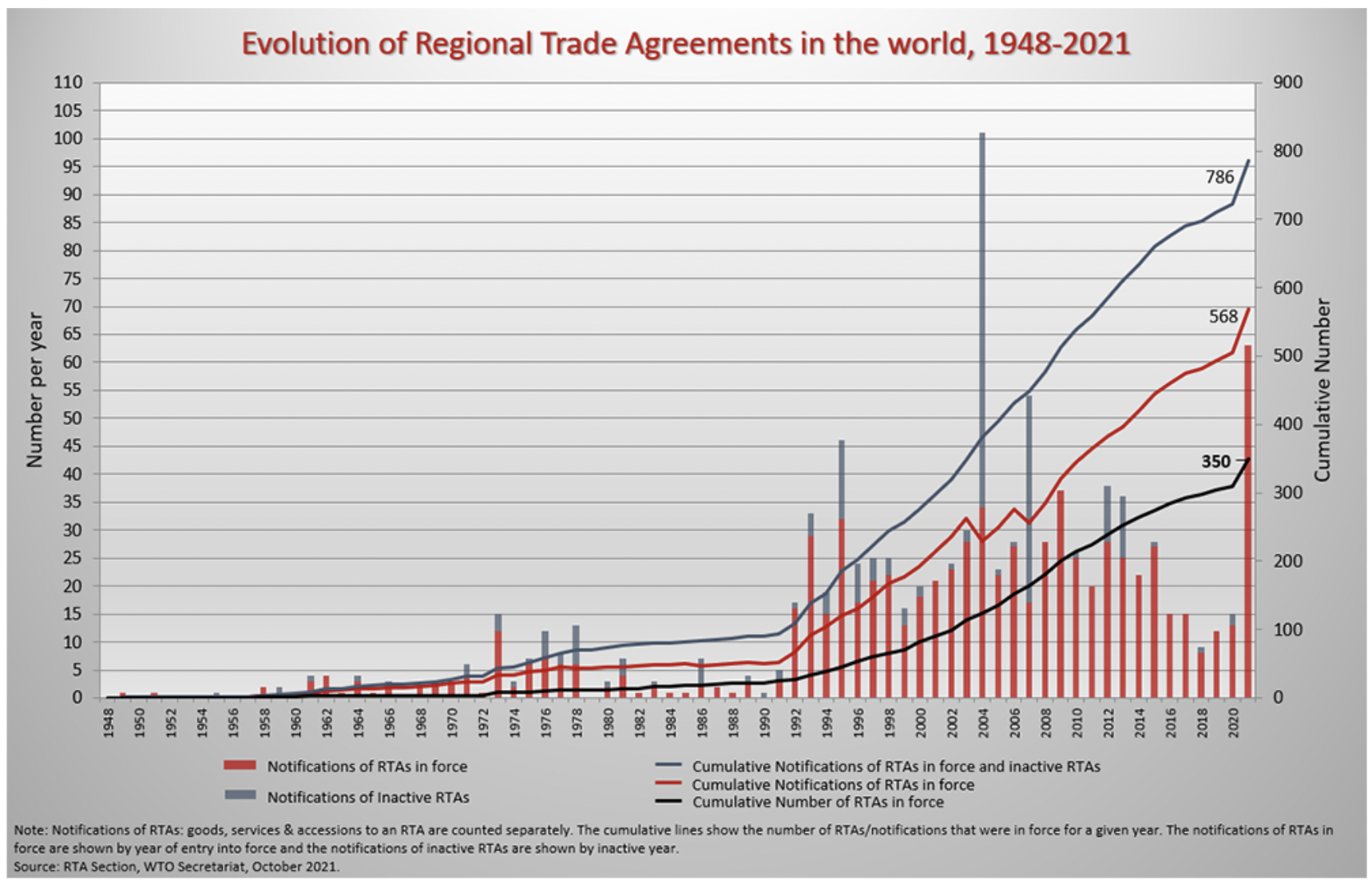 Source: WTO
32
[Speaker Notes: WTO
https://www.wto.org/english/tratop_e/region_e/region_e.htm#facts]
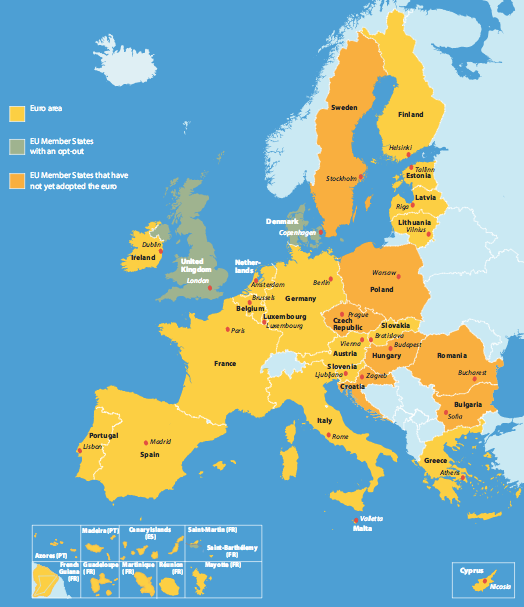 European Union
33
Source: Europa.eu
[Speaker Notes: http://europa.eu/european-union/about-eu/money/euro_en]
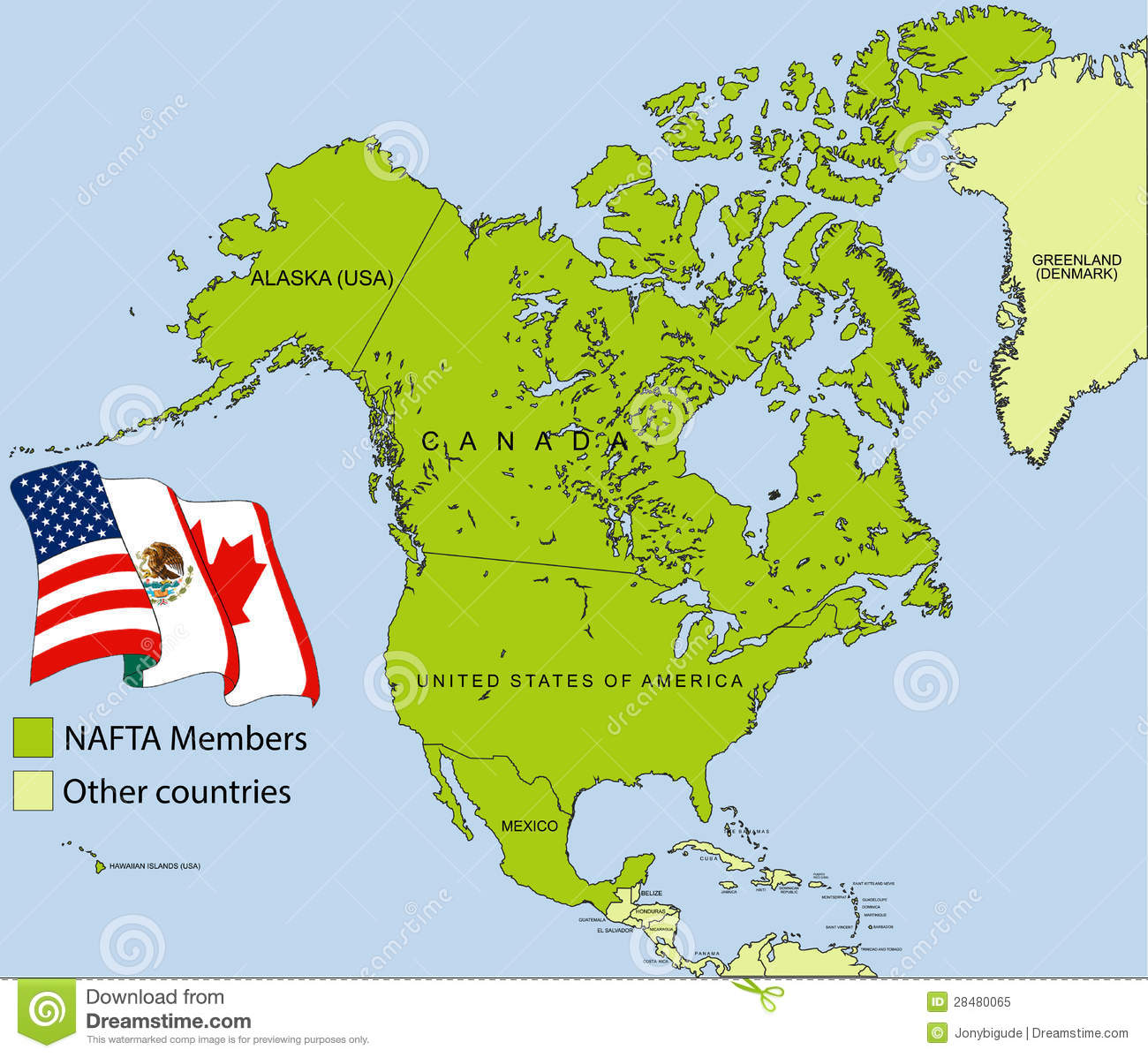 NAFTA (now USMCA)
34
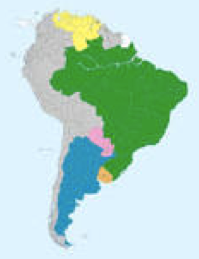 MERCOSUR
35
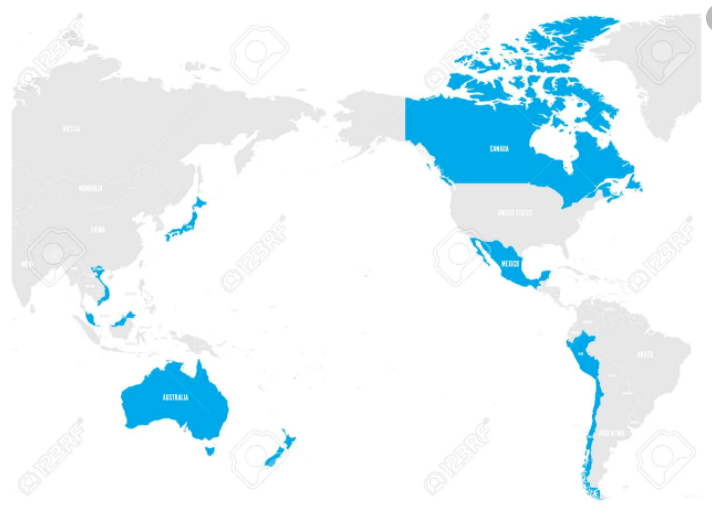 CPTPP=Trans-Pacific Partnershipminus US
36
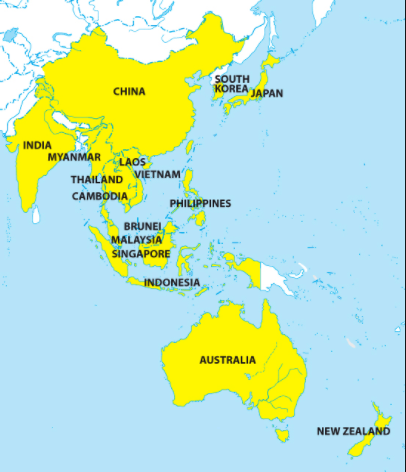 RCEP=Regional Comprehensive Economic Partnership
37
[Speaker Notes: China Briefing 2012
https://www.china-briefing.com/news/china-to-join-rcep-creating-massive-free-trade-area-with-asean-india-and-japan/]
Other Policies to Encourage Globalization
IMF/World Bank
Policy advice to open markets (the ”Washington Consensus”)
Loans to countries conditional on
Reducing trade barriers
Permitting capital flows
GATT/WTO (World Trade Organization)
Negotiate reciprocal trade liberalization
Settlement of trade disputes (usually about interfering with trade)
Bilateral Investment Treaties
Better treatment of multinational corporations
Policies that Discourage Globalization
Trump’s Tariffs and Trade War
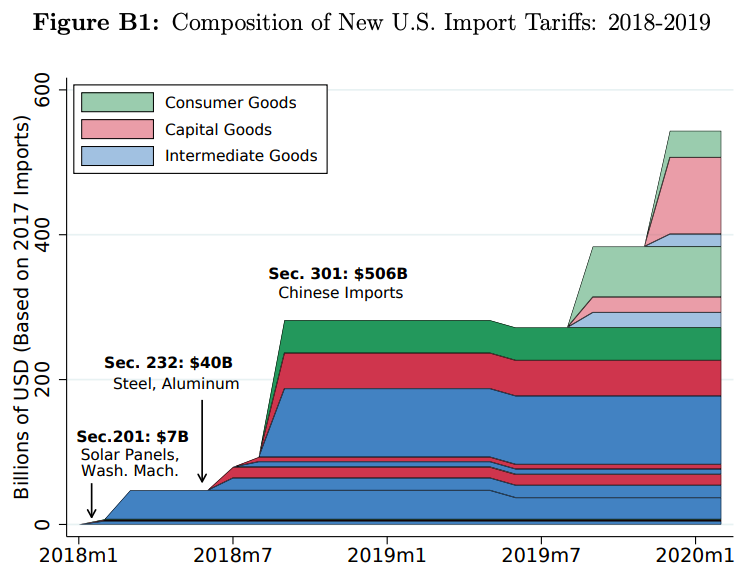 Source: Flaan & Pierce 2020
41
[Speaker Notes: Flaan and Pierce 2020
https://www.federalreserve.gov/econres/feds/files/2019086pap.pdf]
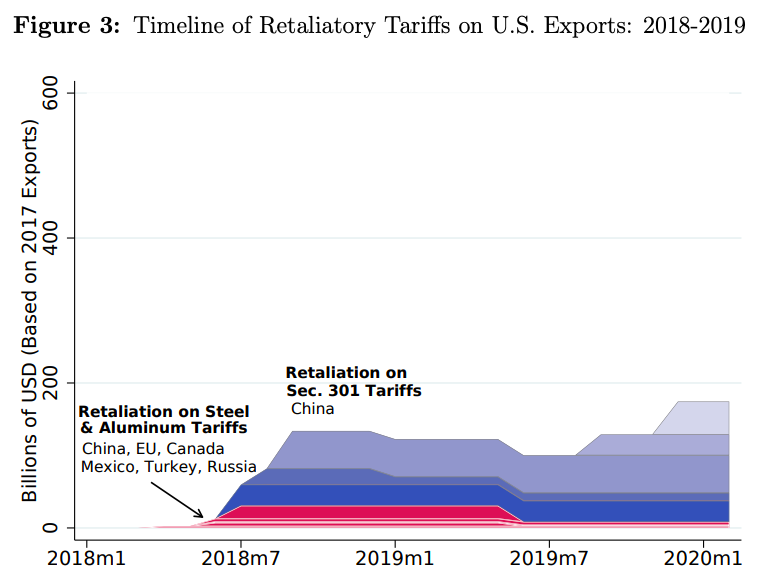 Source: Flaan & Pierce 2020
42
[Speaker Notes: Flaan and Pierce 2020
https://www.federalreserve.gov/econres/feds/files/2019086pap.pdf]
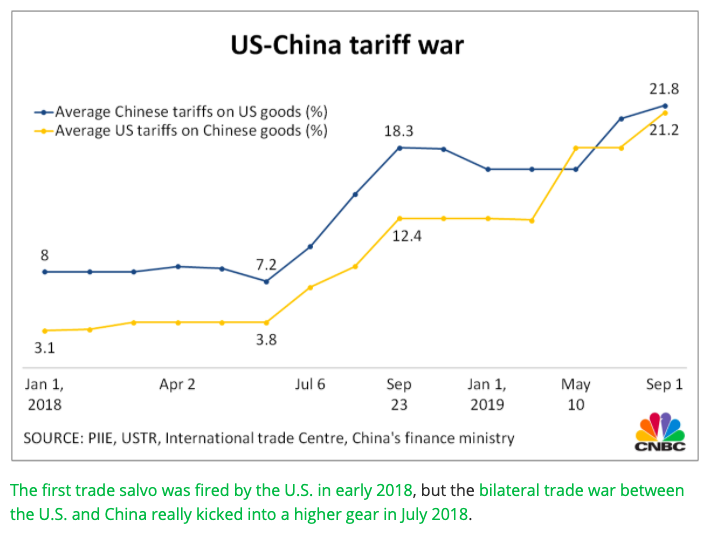 Source: CNBC.com
43
[Speaker Notes: SEPTEMBER 18, 2019 | Yen Nee Lee, CNBC.com
http://nbr.com/2019/09/18/these-4-charts-show-how-us-china-trade-has-changed-during-the-tariff-dispute/]
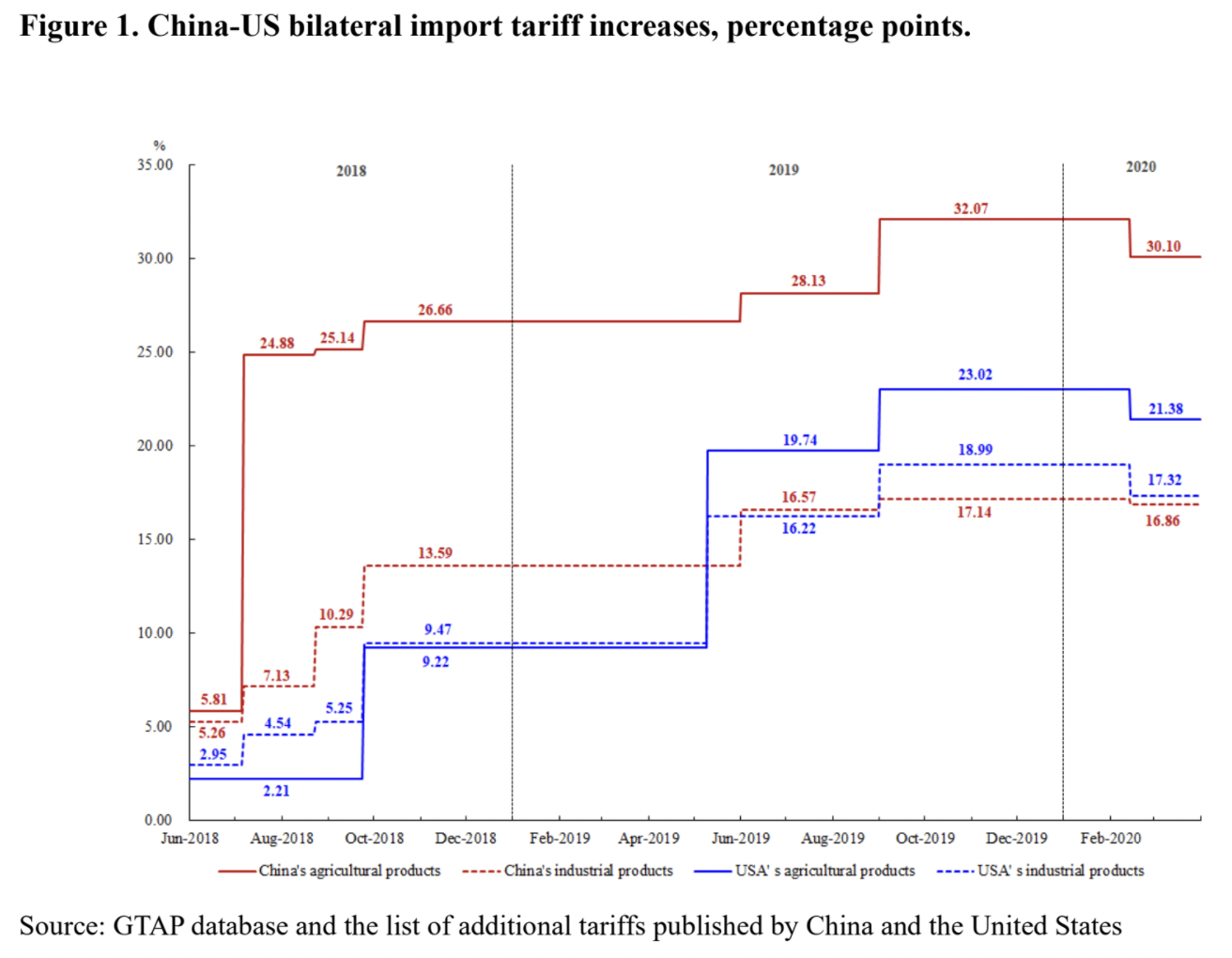 Phase One Agreement Reductions
US tariffs on China
  Agriculture
  Industrial

China tariffs on US
  Agriculture
  Industrial
Source:   Zheng et al. Oct 2021
44
[Speaker Notes: Zheng, Jian, Shudong Zhou, Xingzi Li, Antonio Domingos Padula, Will Martin, “Effects of Eliminating the US-China Trade War Tariffs,” 27 October 2021]
Effects of Tariffs
Effects of a tariff
A tariff is a tax on imports.  It causes
A rise in the price of the imported good in the importing country
A fall in the price of the imported good in the exporting country
The quantity imported to fall
The revenue of the tariff-levying government to rise
Almost always:  the rise at home is much larger than the fall abroad
That’s especially true if importing country is small
But it’s also true if importing country is large, such as U.S.
Example:  Trump’s tariffs caused US prices to rise, with hardly any perceptible fall in prices abroad.
46
Effects of a tariff
The rise in price in the importing country causes
A rise in price of competing goods produced there
Benefits to those producers
Harm to buyers of the import and the competing goods
Including producers that use the higher-priced goods as inputs
Employment changes
Increase in the protected industry
Decrease in industries that use imports as inputs	
Example:  Trump’s 25% tariff on steel
Helps US steel firms and their workers
Hurts US auto firms and workers (and many other industries that use steel)
47
Effects of a tariff
The fall in price in the exporting country causes
Harm to sellers there
Benefit to buyers there
Shift of sales to other countries
48
Effects of a tariff
If the tariff is on exports of only one country (e.g, China)
Buyers shift to imports from other, more costly, countries (e.g., Vietnam)
49
Effects of the Pandemic
Effects of the Pandemic on Economies
Travel halted
Stock markets fell but came back strongly
Factories shut down
Supply chains were interrupted
Trade plummeted but came back
50
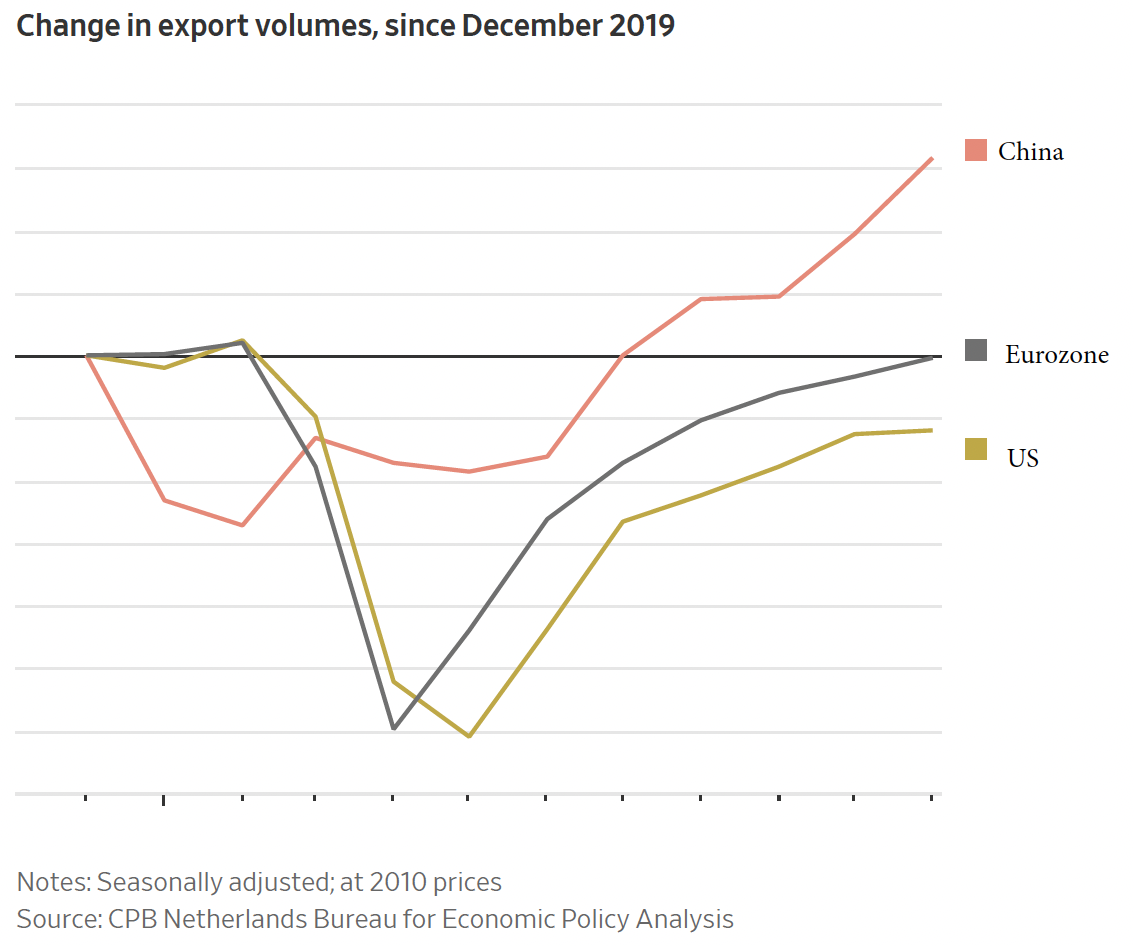 Source:  Hannon, WSJ, Feb 25, 2021
51
[Speaker Notes: Hannon, Paul, "Global Trade Roars Back From Depths of Covid-19 Pandemic", Wall Street Journal,, February 25, 2021.]
Effects of the Pandemic on Globalization
Trade and Covid-19
Globalization helped it spread
Trade in PPE and medical supplies helped to fight it
Trade in vaccines is essential globally
Trade policies have often interfered
52
Globalization’s Future?
Globalization’s Future?
Will trade, travel, etc. come back?
Yes, partly
Will it reach the previous trend
Probably not.
It didn’t after the financial crisis
Will attitudes change?
Yes.
Firm’s will try to limit exposure
Consumers will learn to live differently
Will economists’ view of globalization change?
I think so.
We still think globalization is good, but it should include greater protections
Thank you!
Any Questions?


Alan V. Deardorff
Ford School of Public Policy
University of Michigan

www.NEEDelegation.org
55